Frank Gehry
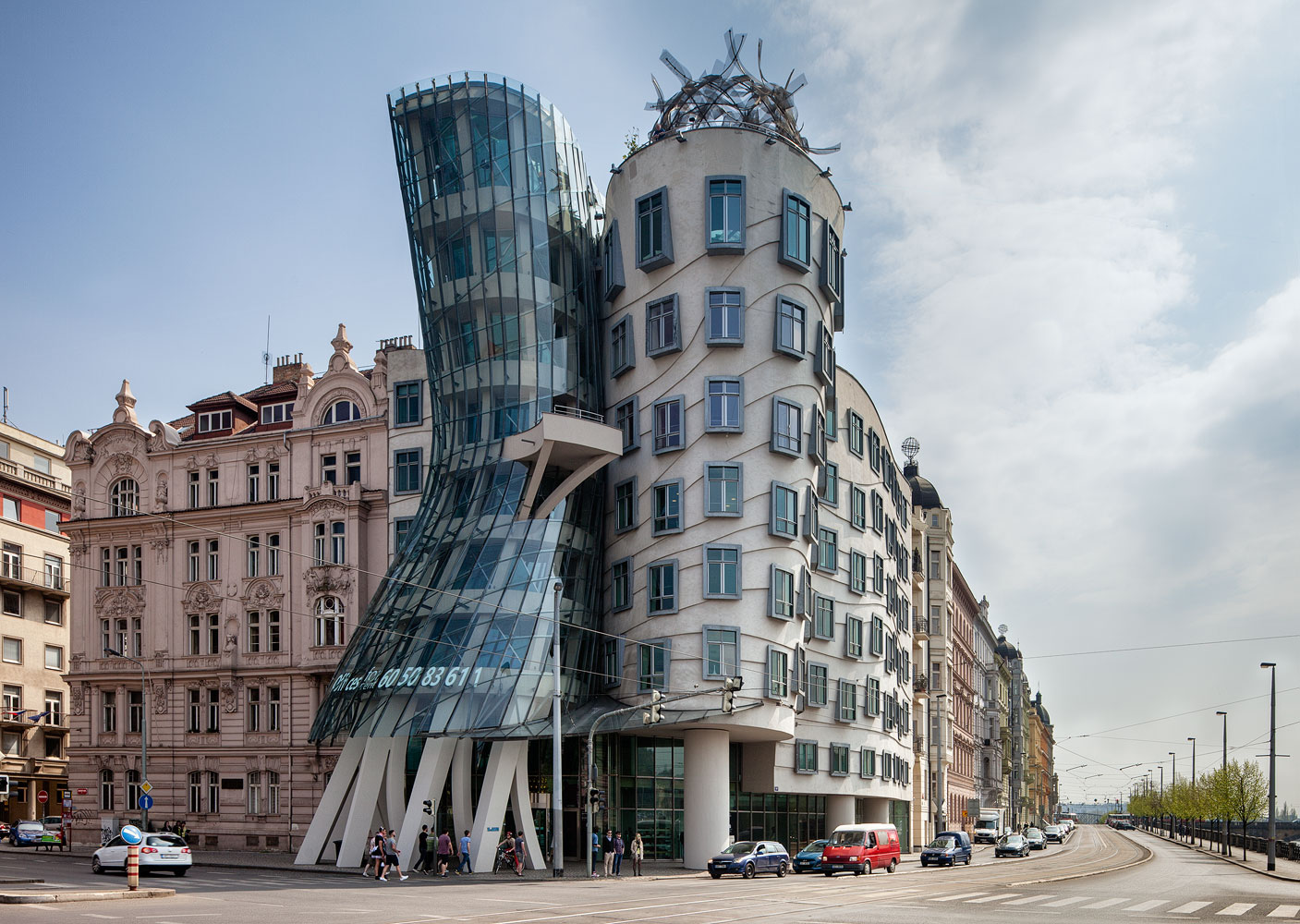 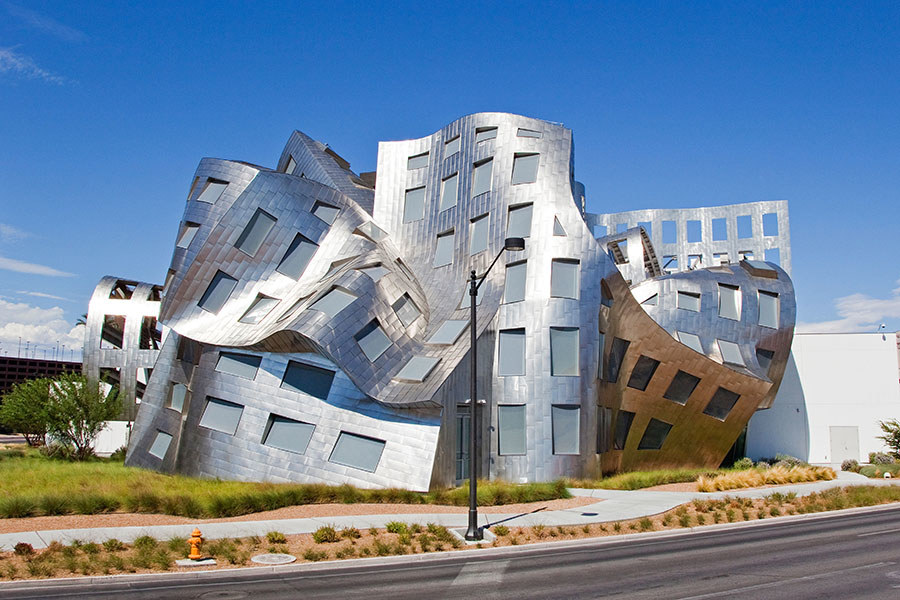 Even cooler images
http://www.architecturaldigest.com/gallery/best-of-frank-gehry-slideshow/all
Time to make our own!
What we will cover.
Risk-taking, 
Problem-Solving 
Technique (Technical skills)
Visual Movement 
Sculpture-in-the-Round, Form 
Texture (Actual) 
Pattern, Repetition, Line, Abstract
Working with Corrugated Cardboard
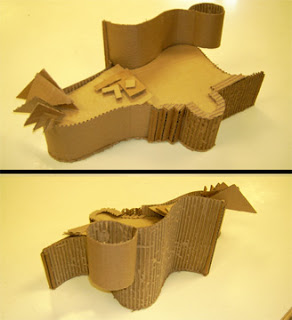 Must Haves
Sculpture-in-the-Round 
Visual Movement 
Height: At least 15inchs
Positive and Negative Space 
Your own design